Development Priorities and Challenges  in Education in Austria Monika Mott, KulturKontakt AustriaYaroslavl20-21 April 2012
Приоритеты развития и задачи в сфере образования Австрии Моника Мотт, КультурКонтакт Австрия
Ярославль20-21 апреля 2012
www.kulturkontakt.or.at
Образование, соответствующее общим явлениям:
Демографические явления:
 “старение общества”  
 рождаемость в 2010: 1.44 
 продолжительность жизни: мужчины 78 лет /женщины 83 года
  учителя: из 117.000 учителей 50.000 старше 50 
  студенты: 1995/96: 1.16 млн./2010/2011: 1.12 млн.
Education relevant overall developments: 

Demographic developments:
 “aging society”  
 birth rate in 2010: 1.44 
 life expectancy: men 78 years /women 83 years
  teachers:  of 117.000 teachers 50.000 over 50 
  students: 1995/96: 1.16 million/2010/2011: 1.12 million
www.kulturkontakt.or.at
An increasingly diverse societyIncrease in population: 1990: 7.7 mill., 2010 8.4. mill. Students with another first language: 18.4%,Vienna: 43.3%
Увеличение миграционного прироста Прирост населения: 1990: 7.7 млн., 2010 8.4. млн. Студенты с другим родным языком: 18.4%,Вена: 43.3%
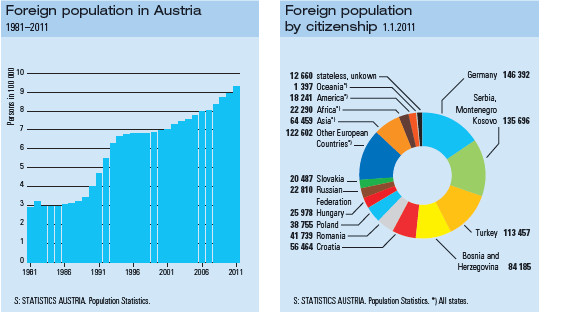 Иностранное население в Австрии
1981-2011
Иноязычные граждане 1.1.2011
www.kulturkontakt.or.at
Economic Development - Employment  Unemployment rate: 4.2%, youth: 8.3 %
Экономическое развитие - Занятость  Уровень безработицы: 4.2%, 
молодежь: 8.3 %
Доля валовой добавленной стоимости
Третичный сектор
Сфера услуг
Вторичный секторДобыча топливно-энергетических полезных ископаемых, производство электроэнергии, газа и воды, строительство
Первичный секторСельское хозяйство, охота и лесное хозяйство, рыболовство
Занятость в отраслях экономики
Третичный сектор
Сфера услуг
Вторичный секторДобыча топливно-энергетических полезных ископаемых, производство электроэнергии, газа и воды, строительство
Первичный секторСельское хозяйство, охота и лесное хозяйство, рыболовство
www.kulturkontakt.or.at
www.kulturkontakt.or.at
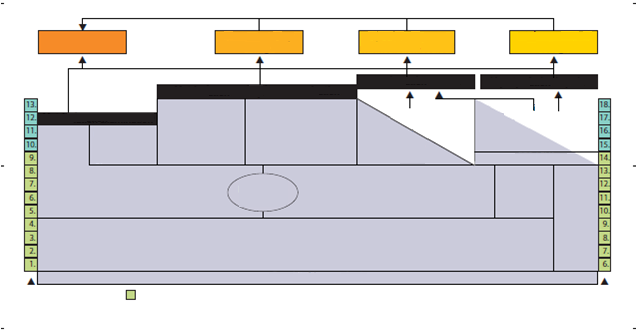 Специализированные 
курсы после зачисления
Высший технический
 колледж
Колледж высшего 
образования
Университет
с предыдущим опытом 
работы по специальности
Профессиональный экзамен
Экзамен на аттестат зрелости и защита диплома
Педагогический колледж дошкольного воспитания/ педагогический колледж социального образования
Обучение и профессиональ-ное училище (двойная система)
Профессионально-технический 
колледж
Профессионально-технический колледж среднего звена
Экзамен на аттестат зрелости
Старшие классы гимназии
Начальная
 школа – 
старший
 возраст
ПТУ/BVJ*
Специальная школа
Академическая средняя школа
Новая средняя 
школа**
Общая средняя школа
Начальная школа
Детское дошкольное учреждение (группа, класс)
Обязательное обучение
*политехническая школа/годичная подготовка
**испытание модели
Возраст
Год
www.kulturkontakt.or.at
www.kulturkontakt.or.at
Австрия
ЕС в среднем
Цели ЕС
Доля в дошкольном образовании

(с 4 лет до начала подготовительной школы)
Низкие показатели

15 лет;
исследования PISA
Чтение
Математика
Естествознание
Прервавшие образование в школе или ПТУ

(18-24 года)
Получившие высшее образование

(30-34 года)
Взрослые, участвующие в непрерывном образовании
(25-64 года, в течение 4 недель)
www.kulturkontakt.or.at
Development  Priorities: 
	“LLL:2020” – Strategic aims and  benchmarks till 2020 
Quality standards for early childhood education 
Reduction of low achieving students in reading to 14%
Reduction of the rate of early school leavers from 8.7% to 6%
Increase in the participation rate of low skilled employees (compulsory education)  in adult education from 5.6% to 15%
Increase in the percentage of 30-34 year olds with a university degree or equivalent to 38%
Increase in adult education participation from 13.7% to 20%
Приоритеты развития: 
	“LLL:2020” – Стратегические цели и стандарты до 2020 
Стандарты качества для дошкольного образования
Уменьшение количества учащихся с плохо развитым навыком чтения до 14%
Уменьшение количества учащихся, прерывающих школьное обучение с 8.7% до 6%
Увеличение процентной доли низко квалифицированных взрослых работников (всеобщее обязательное образование) с 5.6% до 15%
Увеличение процентной доли людей в возрасте 30-34 лет с университетским или эквивалентным ему образованием до 38%
Увеличение процента взрослых получающих образование с 13.7% до 20%
www.kulturkontakt.or.at
Development  Priorities : 
	“LLL:2020” – five guiding principles
education processes independent of age but tailor-made according to age
Learners are at the centre of the learning process: new teaching/learning strategies and environments/settings; increased flexibility of learning provision; new role of teachers 
Life-long guidance: comprehensive support for learners, enhanced quality of guidance and further professionalization of advisors
Focus on competences: transparency of qualifications, recognition of informal learning, further development of competence portfolios 
 promotion of participation in LLL: to enhance motivation and incentives 
Reference framework for needs of  learners:  eight key competences
Приоритеты развития: 
	“LLL:2020” – пять руководящих принципов
Образовательные процессы не зависят от возраста, но уникальны для каждого возраста
Обучающиеся находятся в центре образовательного процесса: новые стратегии обучения, условия;возрастающая гибкость учебного процесса; новая роль учителей
Поддержка обучения в течение всей жизни: всесторонняя поддержка для обучающихся, улучшенное качество сопровождения и повышение квалификации наставников
Фокус на компетенциях: прозрачность квалификаций, признание неформального образования, дальнейшее развитие компетенций
Поощрение участия в LLL: увеличение мотивации и средств поощрения
Рекомендованный основной материал для нужд учащихся: восемь ключевых компетенций
www.kulturkontakt.or.at
Development  Priorities: 
	Increasing equal opportunities in education:  
since 2010 children aged 5:  compulsory, free-of-charge kindergarten year 
language support measures 
“New Middle School”  in order to overcome effects of early tracking
      (currently role-out:  2011: 434; 2015/2016: 1.178 schools) 
Extension of day care provision in schools  
“Ausbildungsgarantie” – training guarantee till 18 
New offers in career guidance/counselling: e.g.  “Clearing process” 
increased provision  of basic education/ educational qualifications for adults
Increased permeability of the education system
Приоритеты развития : 
	Рост равных возможностей в образовании:  
с 2010г. дети пяти лет:  обязательное бесплатное посещение детского сада в течение 1 года
Меры языковой поддержки
“Новая средняя школа”,  чтобы преодолеть последствия контроля
      (в настоящий момент:  2011: 434; 2015/2016: 1.178 школ) 
Расширение предоставления дневного ухода в школах
Гарантированное обучение до 18 дет
Новые предложения по профориентации и консультированию
Увеличение значения базового образования / образовательно-квалификационного уровня для взрослых
Увеличение восприимчивости образовательной системы
www.kulturkontakt.or.at
Новые компетенции для многонационального общества и быстро меняющегося рынка труда -  новые стратегии и параметры:   
Изменения в подходе: обучение, ориентированное на студента; перемещение акцента с преподаваемого материала на результат; со знания на умение, напр. 
Выдвижение на первый план индивидуализированных стратегий обучения (Инициатива 25+) 
Основанные на компетенциях модульные обучение и аттестация: 
   напр., “Новая школа старшей ступени”:  модульный учебный план, классификация по уровням значимости модулей, индивидуальная поддержка в обучении (в настоящий момент отсутствует, к 2017г. обязательная для всех школ) 
Управление многообразием в классе – межкультурная компетенция
New competencies for a diverse society and quickly changing labour market -  new teaching/ learning strategies/settings:   
Change in paradigm:  student centred learning; shift from input to output; from knowledge to competence, e.g.   
Mainstreaming of individualised learning/teaching strategies  (Initiative 25+) 
Competence based, modularised  teaching/learning and assessment: 
   e.g. “New Upper Secondary School”:  modularised curriculum, grading in competence modules, individualised learning support  (currently role out, by 2017 obligatory for all schools) 
Managing diversity in the classroom – intercultural competence
www.kulturkontakt.or.at
Гарантия и развитие качества:  
	Частично стандартизированный экзамен на аттестат зрелости: 
С 2013/14гг. в сфере общего образования, с 2014/15гг. в сфере профессионального образования:  
Экзамен на аттестат зрелости в трёх частях: 
Стандартизированный письменный экзамен по немецкому языку, математике, иностранным языкам
Письменная работа  (на преднаучном уровне), подготовленная до экзамена
Устные экзамены
Образовательные стандарты
По математике, немецкому и английскому языкам для 4 и 8 класса
Временные рамки: первый этап государственных экзаменов 2012 - 2014
Quality assurance and development:  
Partly standardised “Matura”: 
From 2013/14 in general education/2014/15 in VET:  
“Matura” in three parts: 
 standardised written exams in German, mathematics, Foreign Language/s  
paper  (pre-scientific)  prepared before the “Matura” 
Oral exams   
Education standards
In mathematics, German and English for the grades 4 and 8
Timeframe:  first national rounds of exams  2012 - 2014
www.kulturkontakt.or.at
Quality development at school level: Self-evaluation
“Austrian VET Quality Initiative”  

Implementation of the European Quality Assurance Reference Framework  for VET 
includes all involved institutional levels: school, education boards at “Länder” level and the Ministry of Education 
Provides all VET schools with quality management tools and includes them in an overall continuous quality  development process  
Peer reviews support the self-evaluation processes
Повышение качества образования школьного уровня: самоанализ
“Австрийская инициатива по повышению качества профессионального образования”  

Реализация Европейских гарантий качества в сфере профессионального образования
Включает в себя все уровни: школу, местные органы управления образованием, Министерство Образования
Включает все ПУ в общий непрерывный процесс по улучшению качества образования
Обмен опытом способствует процессам самоанализа
www.kulturkontakt.or.at
“Подготовка учителей на новом уровне”

Цель: высокое качество обучения учителей, основанное на принципах Болонского процесса с ориентацией на навыки и ключевые компетенции учителя
Структура: стыковка начального этапа с основным для всех учителей;  модули специализации зависят от типа школы, пролонгирование ознакомительного периода
Высокий уровень проницаемости, в том числе и для пришедших из других профессий
Применения: университеты и педагогические институты
“Teacher Training New”

Aim: high quality teacher training based on the Bologna structure  with an  orientation towards skills and core competences of teachers
Structure: joint introductory phase and core areas for all teachers;  modules of specialisation depending on school type, extensive induction periods 
High degree of permeability also for new entrants coming from other professions 
Implementation:  universities and teacher training colleges
www.kulturkontakt.or.at
Thank you  for your attention! 

Links for further information:  

Austrian Ministry for Education, Arts and Culture: www.bmukk.gv.at

Austrian Federal Institute for Education Research: www.bifie.at

Quality Initiative in VET: www.qibb.at
Statistics Austria : www.statistik.at
Спасибо за внимание! 

Ссылки для дальнейшей информации:  

Министерство Образования, Искусств и Культуры Австрии: www.bmukk.gv.at
Австрийский Федеральный Научно-педагогический Институт: www.bifie.at
Инициатива по повышению качества в профессиональном образовании: www.qibb.at
Статистические данные Австрии: www.statistik.at
www.kulturkontakt.or.at